IN THE NAME OF GOD
Premature Ovarian FailureClinical Presentation and Treatment
By Dr KarimifarAssistant Prof. of EndocrinologyIsfahan University of Medical Sciences
Premature Ovarian Failure (POF)
is defined as hypergonadotropic hypogonadism with the cessation of menses before age 40
About 1% to 3% of women experience POF

The incidence is lower in younger women.
(FSH) > 20 to 40 mIU/mL in the presence of amenorrhea has been proposed to define ovarian failure.
Obstet Gynecol Clin N Am 42 (2015)
Premature Ovarian Failure Clinical Presentation and Treatment
[Speaker Notes: Obstet Gynecol Clin N Am 42 (2015)]
Primary Ovarian Insufficiency(an alternative to POF)?
FSH >12 to 15 mIU/mL in women < 40 years with regular cycles, the ovaries are unlikely to respond to the stimulating agents, such as HMG and rFSH. 

POF may become pregnant spontaneously albeit the likelihood is low

Obstet Gynecol Clin N Am 42 (2015)
Premature Ovarian Failure Clinical Presentation and Treatment
[Speaker Notes: Obstet Gynecol Clin N Am 42 (2015)]
Primary Ovarian Insufficiency(an alternative to POF)?
primary amenorrhea, secondary amenorrhea
presence or absence of autoimmune disorders
association with chromosomal abnormalities such as Turner syndrome

these 2 words are actually synonyms
To prevent unnecessary confusion


Obstet Gynecol Clin N Am 42 (2015)
Premature Ovarian Failure Clinical Presentation and Treatment
[Speaker Notes: Obstet Gynecol Clin N Am 42 (2015)]
CAUSE OF POF(1)
X chromosome abnormalities (in some Cases):
45,X or Turner syndrome
Deletions of the short or long arm of the X chromosome
Proximal deletions of Xq
amount of remaining Xp
critical region” at Xq13.3-Xq27
Autosomal chromosomal abnormalities and
Balanced autosomal reciprocal translocations
Trisomy 13 and 18
Numerous autosomal genes(ovarian development, and translocations)


Obstet Gynecol Clin N Am 42 (2015)
Premature Ovarian Failure Clinical Presentation and Treatment
[Speaker Notes: Obstet Gynecol Clin N Am 42 (2015)]
CAUSE OF POF(2)
well-defined Mendelian disorders
(APS type 1 and 2)
Perrault syndrome(POF and neurosensory deafness)
(connexin 37 gene)
Ataxia telangiectasia(ATM gene)
Type I blepharophimosis, ptosis, epicanthus inversus syndrome can present with POF(FOXL2 mutations)
Fragile X premutation carriers


Obstet Gynecol Clin N Am 42 (2015)
Premature Ovarian Failure Clinical Presentation and Treatment
[Speaker Notes: Obstet Gynecol Clin N Am 42 (2015)]
CAUSE OF POF(3)
gonosomal or autosomal genes
Perturbations of somatic genes (FSHR, LHR)
Sudden destruction of follicles

It is estimated that the cause of 90% of the primary POF cases still remains unknown
Turner syndrome
X chromosome abnormalities (The most common of these abnormalities is 45,X )
affects 1 in 2500 female newborns worldwide
spontaneous abortion (75%)
characterized clinically by short stature, cardiovascular anomalies (especially coarctation of the aorta and aortic valvular abnormalities), webbed neck, lymphedema,
POF.
Obstet Gynecol Clin N Am 42 (2015)
Premature Ovarian Failure Clinical Presentation and Treatment
[Speaker Notes: Obstet Gynecol Clin N Am 42 (2015)]
Deletions of the short or long arm of the X chromosome
variable phenotype 
Proximal deletions of Xq are associated with;
 primary amenorrhea especially if these originate more proximal than Xq21
Similarly, the amount of remaining Xp also affects the phenotype.


Obstet Gynecol Clin N Am 42 (2015)
Premature Ovarian Failure Clinical Presentation and Treatment
[Speaker Notes: Obstet Gynecol Clin N Am 42 (2015)]
Autosomal chromosomal abnormalities and balanced autosomal reciprocal translocations
Trisomy 13 and 18
Autosomal genes are known to affect ovarian development and translocations involving a sex chromosome and autosome may affect autosomal gene expression, and/or meiosis I progression.



Obstet Gynecol Clin N Am 42 (2015)
Premature Ovarian Failure Clinical Presentation and Treatment
[Speaker Notes: Obstet Gynecol Clin N Am 42 (2015)]
Autoimmune polyendocrine syndrome (APS) type 1 and 2
adrenal insufficiency
hypoparathyroidism
Hypothyroidism
type 1 diabetes mellitus
ovarian failure
APS type 1 is caused by mutations in the AIRE gene.

Obstet Gynecol Clin N Am 42 (2015)
Premature Ovarian Failure Clinical Presentation and Treatment
[Speaker Notes: Obstet Gynecol Clin N Am 42 (2015)]
Perrault syndrome
Aautosomal-recessive disorder involving POF and neurosensory deafness
The connexin 37 gene
is responsible for many congenital forms of deafness, and the null mice for connexin 37 develop ovarian failure.


Obstet Gynecol Clin N Am 42 (2015)
Premature Ovarian Failure Clinical Presentation and Treatment
[Speaker Notes: Obstet Gynecol Clin N Am 42 (2015)]
Ataxia telangiectasia
Autosomal recessive disorder
associated with defective DNA repair mechanisms: 
ATM gene
Progressive cerebellar ataxia
abnormal eye movements
Telangiectesias
Immunodeficiency
Genomic instability
Malignancy
Obstet Gynecol Clin N Am 42 (2015)
Premature Ovarian Failure Clinical Presentation and Treatment
[Speaker Notes: Obstet Gynecol Clin N Am 42 (2015)]
Mutations in the FOXL2 gene
Women with 
type I blepharophimosis
Ptosis
epicanthus inversus syndrome 
can present with POF. (BPES)


Obstet Gynecol Clin N Am 42 (2015)
Premature Ovarian Failure Clinical Presentation and Treatment
[Speaker Notes: Obstet Gynecol Clin N Am 42 (2015)]
Fragile X syndrome premutation carriers
Premutation, <200 CGG repeats 
had been thought to be asymptomatic
However, further investigation reveals three potential areas of concern: 
(1) premature ovarian failure (women)
(2) tremor-ataxia syndrome later in life (some men and a few women) 
(3) an equivocal subtle effect on neurocognitive function.
UPTodate
[Speaker Notes: UPTODate
It is caused by expansion of a repetition of the cytosine–guanine–guanine trinucleotide segment (CGG)]
Fragile X syndrome premutation carriers
it is one of the most common causes of POF
The incidence of fragile X premutations (carrier state) in women with POF was found to be between 3% and 12% depending on the family history.
approximately 20% of the fragile X carriers develop POF.

Obstet Gynecol Clin N Am 42 (2015)
Premature Ovarian Failure Clinical Presentation and Treatment
Estrogen Receptors
ERα is encoded by ESR1 on chromosome 6 and 

ERβ by ESR2 on chromosome 14.





Williams T13TH EDITION
[Speaker Notes: williams]
Estrogen Receptors
One or both receptor mRNAs are present in most tissues. 
The ERβ message is predominant, particularly in testis, ovary, spleen, thymus, adrenal gland, brain, kidney, and skin. 
The ERα message is prominent in the uterus, with relatively low levels in most other tissues


Williams T13TH EDITION
Knockout of the ERα gene
The significance of ERs in fetal development is unclear. 
Knockout of the ERα gene in mice does not impair fetal development of any tissue, but adult females are infertile, with hypoplastic uteri and polycystic ovaries, and adult males manifest decreased fertility
In humans ERα mutations in males are associated with tall stature, osteoporosis, and insulin insensitivity.
Williams T13TH EDITION
[Speaker Notes: w]
ERβ knockout
ERβ knockout mice develop normally, and female adults are fertile with normal sexual behavior




Williams T13TH EDITION
[Speaker Notes: w]
ERα and ERβ genes
Knockout of both ERα and ERβ genes also has little impact on fetal development, but after birth the uterus, fallopian tubes, vagina, and cervix in females are hypoplastic and unresponsive to estrogen.




Williams T13TH EDITION
[Speaker Notes: w]
Sudden destruction of follicles
Chemotherapy
Irradiation
Infections such as mumps oophoritis





Williams T13TH EDITION
[Speaker Notes: W]
The effect of irradiation depends on the
Patient’s age 
The x-ray dose
Younger women (less likely to have POI)

When the radiation field excludes the pelvis or the ovaries are transposed out of the pelvis by laparoscopic surgery before irradiation, the risk for POI is minimized. 

Williams T13TH EDITION
[Speaker Notes: W]
IrradiationSudden destruction of follicles
Steroid levels begin to fall and gonadotropins rise within 2 weeks after irradiation of the ovaries.




Williams T13TH EDITION
[Speaker Notes: W]
Chemotherapeutic agents
Most chemotherapeutic agents are toxic to the ovaries and cause ovarian insufficiency.

Resumption of menses and pregnancy have been reported after radiotherapy or chemotherapy,but POI may occur years after these therapies



Williams T13TH EDITION
[Speaker Notes: W]
Diagnosis and Management of Premature Ovarian Insufficiency
Woman younger than 40 years of age who presents with: 
amenorrhea, oligomenorrhea, or another form of menstrual irregularity accompanied by hot flashes

Menopausal serum FSH levels (40 IU/L) on at least two occasions are sufficient for the diagnosis of POI.
Williams T13TH EDITION
[Speaker Notes: W]
physical examination
Rule out other reproductive disorders
General and pelvic examination, including the:
 Breast
Axillary hair
Pubic hair development
A pelvic ultrasound may be necessary if an adequate pelvic examination cannot be performed.
Primary amenorrhea can be caused by various congenital disorders, such as 
Mullerian agenesis
Androgen insensitivity
XY gonadal dysgenesis 
Swyer syndrome.
Obstet Gynecol Clin N Am 42 (2015) 153–161 
Premature Ovarian Failure Clinical Presentation and Treatment
[Speaker Notes: Obstet Gynecol Clin N Am 42 (2015) 153–161 
Premature Ovarian Failure Clinical Presentation and Treatment]
DIAGNOSTIC WORKUP OF POF
[Speaker Notes: Obstet Gynecol Clin N Am 42 (2015) 153–161 
Premature Ovarian Failure Clinical Presentation and Treatment]
Laboratory Evaluation of Premature Ovarian Insufficiency
FSH(to establish the diagnosis of premature ovarian insufficiency)

Karyotype (<30 yr of age or sexual infantilism)

Testing for FMR1 gene premutation carrier state

Thyroid-stimulating hormone (hypothyroidism)
FMR1, fragile X mental retardation 1.
Williams T13TH EDITION
[Speaker Notes: W638]
Inform patients diagnosed with POI
There is a small but significant likelihood of spontaneous pregnancy or pregnancy after ovulation induction




Williams T13TH EDITION
[Speaker Notes: W]
Primary Amenorrhea
Turner syndrome(the most common reason for primary amenorrhea with hypergonadotropic hypogonadism)
Primary amenorrhea→ ↑FSH → Karyotyping
Turner syndrome or a 
Rare male pseudohermaphroditism syndrome
X chromosome deletions 
Autosomal translocations
Williams T13TH EDITION
[Speaker Notes: W]
Secondary amenorrhea
should prompt urinary or serum pregnancy testing
Prolactin
TSH
progestin challenge test→FSH
(2 FSH levels greater than 40 mIU/mL,performed 1 month apart, indicate POF)
AMH<1.0 ng/ml (diminished ovarian reserve)


Obstet Gynecol Clin N Am 42 (2015) 153–161 
Premature Ovarian Failure Clinical Presentation and Treatment
[Speaker Notes: Obstet Gynecol Clin N Am 42 (2015) 153–161 
Premature Ovarian Failure Clinical Presentation and Treatment]
Very low levels of AMH
However, this should not be confused with POF because even women with undetectable AMH levels frequently continue to have regular periods and FSH concentrations less than 15 mIU/mL. 

May be the first sign of impending POF and could be used as an early screening test.(More research is needed)










Obstet Gynecol Clin N Am 42 (2015) 153–161 
Premature Ovarian Failure Clinical Presentation and Treatment
[Speaker Notes: Obstet Gynecol Clin N Am 42 (2015) 153–161 
Premature Ovarian Failure Clinical Presentation and Treatment]
CLINICAL PICTURE
The diagnosis of POF can be devastating for patients.
long-term effects on reproductive capabilities
general health
Anxiety
depression, and psychological distress

supportive therapy and psychological counseling
Obstet Gynecol Clin N Am 42 (2015) 153–161 
Premature Ovarian Failure Clinical Presentation and Treatment
[Speaker Notes: Obstet Gynecol Clin N Am 42 (2015) 153–161 
Premature Ovarian Failure Clinical Presentation and Treatment]
[Speaker Notes: Obstet Gynecol Clin N Am 42 (2015) 153–161 
Premature Ovarian Failure Clinical Presentation and Treatment]
Clinical consequences of hypoestrogenemia
Bone mass loss develops rapidly after ovarian failure. 

Vaginal atrophy manifests with dryness, irritation, and dyspareunia.
less satisfied with their sexual lives
diminished general and sexual well-being
↓androgen concentrations(sexual dysfunction)
Obstet Gynecol Clin N Am 42 (2015) 153–161 
Premature Ovarian Failure Clinical Presentation and Treatment
[Speaker Notes: Obstet Gynecol Clin N Am 42 (2015) 153–161 
Premature Ovarian Failure Clinical Presentation and Treatment]
[Speaker Notes: Although
clinically symptomatic adrenal insufficiency is rare, it has been reported that 3.2%
Obstet Gynecol Clin N Am 42 (2015) 153–161 
Premature Ovarian Failure Clinical Presentation and Treatment

of women with POF have adrenal antibodies to the 21-hydroxylase enzyme]
Screening for other autoimmune disorders seems to be prudent
TSH 
FBS, CBC, serum calcium, and dreanal antibodies to the 21-hydroxylase enzyme may be helpful in the identification of other autoimmune disorders. 

It is not recommended to obtain antiovarian antibody levels.

Obstet Gynecol Clin N Am 42 (2015) 153–161 
Premature Ovarian Failure Clinical Presentation and Treatment
[Speaker Notes: Obstet Gynecol Clin N Am 42 (2015)]
Osteoporosis
Bone Mineral Density and Fracture Risk
Multiple studies have shown that the lower bone mineral density (BMD) seen in women with POI or early menopause (age <45 years) due to any etiology is associated with significantly increased risk for fracture



Obstet Gynecol Clin N Am 42 (2015) 153–161 
Premature Ovarian Failure Clinical Presentation and Treatment
Bone Mineral Density and Fracture Risk
Peak bone mass is attained by the age of ~ 30 years in women; prolonged estrogen deficiency before this age results in decreased peak bone mass accrual, and estrogen deficiency after this age results in early bone loss.


Obstet Gynecol Clin N Am 42 (2015) 153–161 
Premature Ovarian Failure Clinical Presentation and Treatment
Osteoporosis
Obstet Gynecol Clin N Am 42 (2015) 153–161 
Premature Ovarian Failure Clinical Presentation and Treatment






Obstet Gynecol Clin N Am 42 (2015) 153–161 
Premature Ovarian Failure Clinical Presentation and Treatment
[Speaker Notes: Obstet Gynecol Clin N Am 42 (2015)]
[Speaker Notes: Hormone replacement therapy in young women with primary ovarian insufficiency and early menopause Fertility and Sterility® Vol. 106, No. 7, December 2016 0015-0282/$36.00]
[Speaker Notes: Hormone replacement therapy in young women with primary ovarian insufficiency and early menopause Fertility and Sterility® Vol. 106, No. 7, December 2016 0015-0282/$36.00]
vitamin D
Routinely checking vitamin D levels Recommended daily supplementation dose for postmenopausal women is 800 IU. 
However, if the vitamin D levels are found to be low, high doses up to 50,000 units weekly can be administered.(R1)
Women with POI should take 1,000–2,000 IU vitamin D3 (cholecalciferol) daily(R2) 
R1=Obstet Gynecol Clin N Am 42 (2015) Premature Ovarian Failure Clinical Presentation and Treatment
R2=(Fertility and Sterility® Vol. 106, No. 7, December 2016 0015-0282) Hormone replacement therapy in young women with primary ovarian insufficiency and early menopause
[Speaker Notes: R1=Obstet Gynecol Clin N Am 42 (2015)
R2=(Fertility and Sterility® Vol. 106, No. 7, December 2016 0015-0282)]
physiologic HRT
physiologic E2 replacement with cyclic oral progestin (100 micg/d transdermal E2 with 10 mg oral medroxyprogesterone daily for 12 days per month). This replacement therapy improved lumbar spine and femoral neck BMD.

transdermal T replacement (no additional beneficial effect on BMD)
physiologic HRT was superior to OCPs in protecting and improving BMD
R2=(Fertility and Sterility® Vol. 106, No. 7, December 2016 0015-0282)
[Speaker Notes: R2]
Antiresorptive therapyIN POF
If osteoporosis is detected
An antiresorptive therapy such as  bisphosphonates should be considered in women who are already on estrogen therapy. 





Obstet Gynecol Clin N Am 42 (2015) Premature Ovarian Failure Clinical Presentation and Treatment
[Speaker Notes: Obstet Gynecol Clin N Am 42 (2015)]
Antiresorptive therapy
Alendronate, Risedronate, Zoledronic acid, and Denosumab are considered first-line therapy.
Ibandronate is a second-line agent
Raloxifene is considered a second-line or third-line agent. 
Teriparatide, (for patients with very high fracture risk or for failed bisphosphonate therapy)
Calcitonin should be used as the last line of therapy
R1=Obstet Gynecol Clin N Am 42 (2015) Premature Ovarian Failure Clinical Presentation and Treatment
[Speaker Notes: R1]
Cardiovascular Disease
Lifestyle modifications
Lipid levels
Hypertension 
Early initiation of physiologic HRT



(Fertility and Sterility® Vol. 106, No. 7, December 2016 0015-0282) Hormone replacement therapy in young women with primary ovarian insufficiency and early menopause
[Speaker Notes: R2]
Emotional Health
Physiologic HRT, particularly the E2 component, has been shown to alleviate symptoms of depression and even lead to remission when initiated during perimenopause or in very early menopause.
among women with
physiologic androgen replacement therapy did not worsen or improve quality of life, self-esteem, or mood.
(Fertility and Sterility® Vol. 106, No. 7, December 2016 0015-0282) Hormone replacement therapy in young women with primary ovarian insufficiency and early menopause
Cognitive Function
estrogen is neuroprotective

Therefore, potential cognitive benefits of HRT in women with POI can only be extrapolated from existing evidence in older women and from nonhuman animal data.


(Fertility and Sterility® Vol. 106, No. 7, December 2016 0015-0282) Hormone replacement therapy in young women with primary ovarian insufficiency and early menopause
[Speaker Notes: R2]
Dry Eye Syndrome
Women with POI suffer from dry eye syndrome significantly more than age-matched control women with normal ovarian function (20% vs. 3%)
There are sex hormone receptors in ocular surface tissues, providing a potential mechanism by which ovarian hormones could alter function

(Fertility and Sterility® Vol. 106, No. 7, December 2016 0015-0282) Hormone replacement therapy in young women with primary ovarian insufficiency and early menopause
[Speaker Notes: R2]
Future pregnancy with autologous oocytes
Primary amenorrhea and Turner  syndrome(impossible)

Secondary amenorrhea and hypergonadotropic hypogonadism may ovulate spontaneously and become pregnant(about 5% to 10% of women )
[Speaker Notes: Obstet Gynecol Clin N Am 42 (2015) 153–161 
Premature Ovarian Failure Clinical Presentation and Treatment]
In vitro fertilization (IVF)
donated oocytes
Women with Turner syndrome are not recommended to become pregnant even with donor oocytes because of the high rates of mortality during pregnancy resulting from aortic aneurysm rupture.*
Pregnancy should be avoided in Turner syndrome.*

*=Obstet Gynecol Clin N Am 42 (2015) 153–161 
Premature Ovarian Failure Clinical Presentation and Treatment
[Speaker Notes: Obstet Gynecol Clin N Am 42 (2015) 153–161 
Premature Ovarian Failure Clinical Presentation and Treatment]
Management of fertility and pregnancyin women with Turner syndrome
spontaneous pregnancies are occasionally seen.
IVF with cryopreserved oocytes 
IVF with donor oocytes 
should undergo a complete medical evaluation before attempting pregnancy, with particular attention paid to cardiovascular and renal function, as recommended by the American Society of Reproductive Medicine (ASRM). Because of this, the ASRM considers Turner syndrome a relative contraindication for pregnancy but an absolute contraindication if there is a documented cardiac anomaly.
UPTodate Nov 28, 2016
In Vitro Activation of Follicles and Fresh Tissue Auto-transplantation in Primary Ovarian Insufficiency Patients(1)
[Speaker Notes: (J Clin Endocrinol Metab 101: 4405–4412, 2016)]
In Vitro Activation of Follicles(2)
Context: Recently, two patients with primary ovarian insufficiency (POI) delivered healthy babies after in vitro activation (IVA) treatment followed by auto-transplantation of frozen-thawed ovarian tissues.



In Vitro Activation of Follicles and Fresh Tissue Auto-transplantation in Primary Ovarian
Insufficiency Patients
(J Clin Endocrinol Metab 101: 4405–4412, 2016)
[Speaker Notes: (J Clin Endocrinol Metab 101: 4405–4412, 2016)]
In Vitro Activation of Follicles(3)
Setting: We performed IVA treatment in 14 patients with POI with mean age of 29 years, mean duration since last menses of 3.8 years, and average basal FSH level of 94.5 mIU/mL.




In Vitro Activation of Follicles and Fresh Tissue Auto-transplantation in Primary Ovarian
Insufficiency Patients
(J Clin Endocrinol Metab 101: 4405–4412, 2016)
Akt (protein kinase B) stimulators
The ability of PTEN (phosphatase with TENsin homology deleted in chromosome 10) inhibitors and phosphatidyinositol-3-kinase (PI3 kinase) stimulators to activate dormant murine and human primordial follicles in vitro


Successful fertility preservation following ovarian tissue vitrification in patients with primary ovarian  insufficiency(Human Reproduction, Vol.30, No.3 pp. 608–615, 2015)
In Vitro Activation of Follicles(4)
Interventions: Prior to IVA treatment, all patients received routine hormonal treatments with no follicle development. We removed one ovary from patients with POI and treated them with Akt stimulators.
We improved upon early procedures by grafting back fresh tissues using a simplified protocol.
In Vitro Activation of Follicles and Fresh Tissue Auto-transplantation in Primary Ovarian
Insufficiency Patients
(J Clin Endocrinol Metab 101: 4405–4412, 2016)
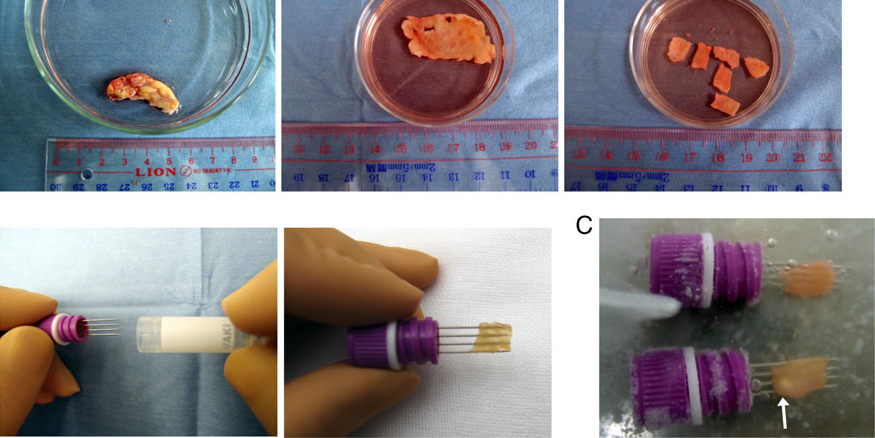 [Speaker Notes: Successful fertility preservation following ovarian tissue vitrification in patients with primary ovarian insufficiency
Human Reproduction, Vol.30, No.3 pp. 608–615, 2015]
Vitrification of ovarian tissues from POI patients. After ovariectomy under laparoscopic surgery, ovarian cortices were dissected into small
strips (0.5–1 × 0.5–1 cm) for vitrification using CryoSupport. (A) Preparation of ovarian cortical tissues for vitrification. Representative images were
obtained from a patient with POI. Left panel: an ovary before dissection of medulla; middle panel: an ovary after dissection of medulla; right panel:
small ovarian strips ready for vitrification. (B) The ‘CryoSupport’ device used for vitrification. Left panel: the CryoSupport composed of four stainless
needles inserted into the cap of a cryogenic vial; right panel: an ovarian cortical strip from a POI patient placed on the CryoSupport. Owing to its thin thickness
(1–2 mm), the cortical strip appeared transparent. (C) Appearance of ovarian cortical strips of POI patients after the initial vitrification procedure.
Upper device: successful vitrification is characterized by the transparent appearance of a cortical strip; lower device: failed vitrification is characterized by the
crystalline appearance of the white cryohydrate (arrow).
610 Suzuki et al.
Downloaded from http://humrep.oxfordjournals.org/ by guest on December 9, 2016

Successful fertility preservation following ovarian tissue vitrification in patients with primary ovarian insufficiency
Human Reproduction, Vol.30, No.3 pp. 608–615, 2015
[Speaker Notes: Successful fertility preservation following ovarian tissue vitrification in patients with primary ovarian insufficiency
Human Reproduction, Vol.30, No.3 pp. 608–615, 2015]
Figure 2 Auto-transplantation of ovarian fragments under laparoscopic
surgery and monitoring of follicle growth after grafting. (A) Autotransplantation
of ovarian fragments beneath the serosa of a Fallopian
tube in a patient with POI. Upper panel: cutting the serosa and
making a pouch between serosa (arrows) and Fallopian tube (arrowhead);
middle panel: grafting multiple ovarian cubes (arrows) beneath
the serosa of Fallopian tubes; lower panel:woundwascovered by an oxidized
regeneration cellulose to avoid cube loss from the graft site.
(B) Representative ultrasound images of growing follicles. Left panel:
two follicles growing inside grafted ovarian fragments (plus symbols)
beneath the serosa of a Fallopian tube in a POI patient. The follicle
image is characterized by the absence of neighboring medulla; right
panel; two follicles growing inside the ovary in an infertile patient following
controlled ovarian stimulation undergoing oocyte retrieval for IVF.
The follicle image is characterized by the presence of medullar tissue adjacent
to the growing follicle (arrows) and a clear outline of the ovary
(arrowheads).
[Speaker Notes: Successful fertility preservation following ovarian tissue vitrification in patients with primary ovarian insufficiency
Human Reproduction, Vol.30, No.3 pp. 608–615, 2015]